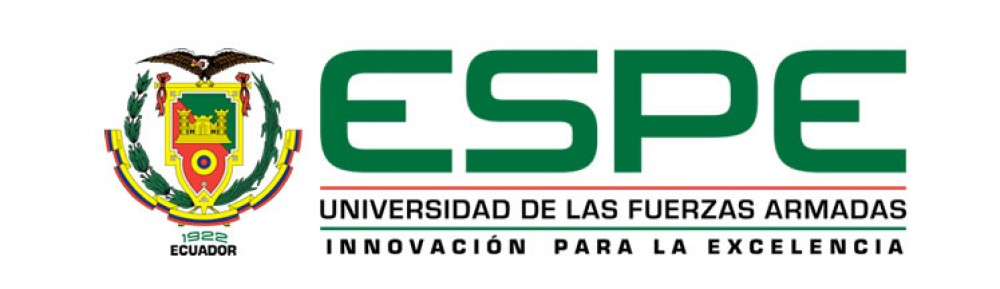 VICERRECTORADO DE INVESTIGACIÓN Y TRANSFERENCIA DE TECNOLOGÍA 

CENTRO DE POSGRADOS

MAESTRÍA EN SISTEMAS DE GESTIÓN AMBIENTAL


TRABAJO DE TITULACIÓN PREVIA A LA OBTENCIÓN DEL TÍTULO DE MAGÍSTER EN SISTEMAS DE GESTIÓN AMBIENTAL


TEMA:
 
“CÁLCULO DE LA HUELLA ECOLÓGICA DEL EDIFICIO COMERCIAL Y   UNIDAD DE OPERACIONES CENTRO DE SANEAMIENTO DE LA EMPRESA PÚBLICA METROPOLITANA DE AGUA POTABLE Y SANEAMIENTO - EPMAPS – QUITO”


AUTORA: MARÍA EUGENIA VALENCIA CHIRIBOGA

DIRECTOR: ING HERNÁN CARRILLO

SANGOLQUÍ
2016
INTRODUCCIÓN
EDIFICIO C
UOCS
MARIANA DE JESÚS
LAS CASAS
EPMAPS
6
DEPARTAMENTOS
3 
UNIDADES
ACTIVIDADES ADMINISTRATIVAS
ACTIVIDADES OPERACIONALES
FUNCIONARIOS
1958 
FUNCIONARIOS
EPMAPS
UOCS
EDIFICIOS A,B,C
941
ADMINISTRATIVOS
EDIFICIO C
90
EMPLEADOS
338
ADMINISTRATIVOS
32
INSPECTORES
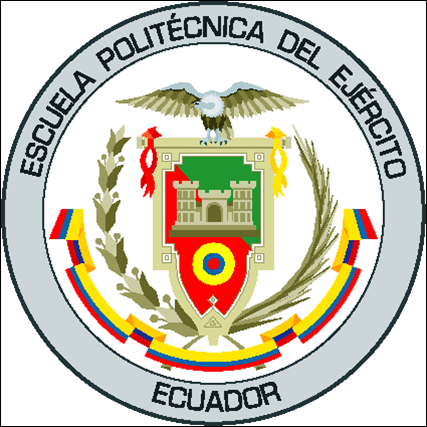 Objetivo General
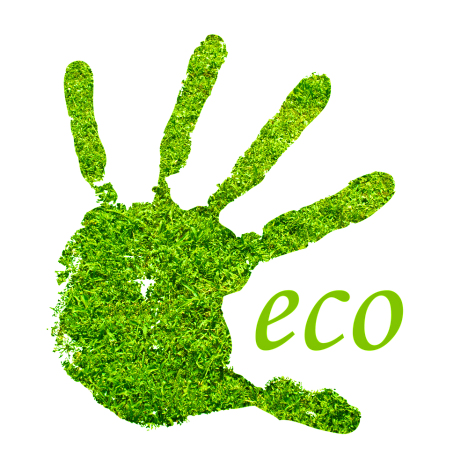 REALIZAR
EDIFICIO “C” Y UOCS EPMAPS
EL CÁLCULO DE LA HUELLA ECOLÓGICA
Y FORMULAR LAS RECOMENDACIONES PARA DISMINUIR EL CONSUMO DE RECURSOS Y LA GENERACIÓN DE DESECHOS.
2/2
OJETIVOS ESPECÍFICOS
LÍMITES ORGANIZACIONALES Y OPERACIONALES
CATEGORÍAS DE CONSUMO PARA EL EDIFICIO C Y UOCS
Agua 
Combustible 
Papel
Pilas
Plástico común
Cartón 
Tetra Pack
Toners 


Desechos hospitalarios
Lámparas y focos
Equipos eléctricos
Energía 
Activos fijos y mobiliario
Desechos sólidos
Aceite y filtros para los vehículos
Resumen de consumos, del Edificio C y de la UOCS, por categorías Domenéch en el 2013
HUELLAS DE CARBONO Y ECOLÓGICA
EDIFICIO “C”
Huella del Carbono Corporativa por categorías de consumo generada en el Edificio “C”-2013
Huella Ecológica corporativa por categorías de consumo generada en el Edificio “C”-2013
Porcentajes de participación de las categorías de consumo en la huella de carbono, Edificio "C"-2013
Huella de carbono por categorías Doménech en tCO2, Edificio “C”-2013
Huella ecológica por categorías Doménech en Ha del Edificio “C”-2013
Huella de Carbono por categorías Doménech del Edificio "C"-2013
HUELLAS DE CARBONO Y ECOLÓGICA
UOCS
Huella del Carbono Corporativa por categorías de consumo generada en la UOCS-2013
Huella Ecológica por categorías de consumo, UOCS-2013
Porcentajes de participación de las categorías de consumo en la huella de carbono, UOCS-2013
Huella de carbono por categorías Doménech en tCO2,UOCS-2013
Huella ecológica por categorías Doménech en Ha, UOCS-2013
Huella de Carbono por categorías Doménech de la UOCS-2013
INDICADORES DE ECOEFICIENCIA
EDIFICIO “C” Y UOCS
Indicadores de ecoeficiencia por categorías Doménech, Edificio “C”-2013
Indicadores de ecoeficiencia por categorías Doménech, UOCS-2013
ANÁLISIS COMPARATIVOS DE LAS HUELLAS ECOLÓGICAS
EDIFICIO “C” Y UOCS
Análisis comparativo de las huellas ecológicas: global, nacional, local y corporativa del Edificio “C”-2013
Análisis comparativo de las huellas ecológicas: global, nacional, local y corporativa UOCS-2013
Medidas de ecoeficiencia generales
Combustibles
Tomar en cuenta el combustible viendo rendimiento
Mantenimiento preventivo de vehículos y maquinaria
Buenas prácticas de manejo
Uso de papel
Establecer la cultura cero papel
Continuar con la regla de las 3R ecológicas
Gestión con proveedores
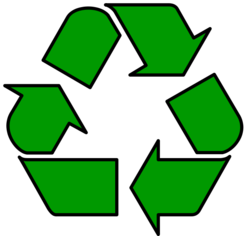 Energía eléctrica
Fomentar la cultura de ahorro de energía
Desconectar los equipos cuando no se utilizan
Adquirir luminarias que favorezcan el ahorro de energía
Agua potable
Mantenimiento preventivo de grifería y sanitarios
Continuar la instalación de llaves con cierre automático
Generación de residuos sólidos
Fomentar la cultura ambiental
Concientización
CONCLUSIONES
HE Y HC
EDIFICIO C
UOCS
CONCLUSIONES
EDIFICIO “C”
ENERGÍA
CONCLUSIONES
HE
GLOBLAL
ECUADOR
QUITO
EDIFICIOS A,B
EDIFICIO C
CONCLUSIONES
CONCLUSIONES
MUCHAS GRACIAS